Алфавит продолжит наш
Буква Л – лесной шалаш.
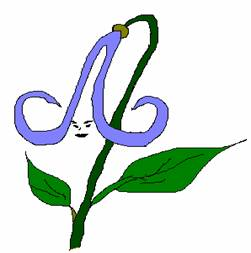 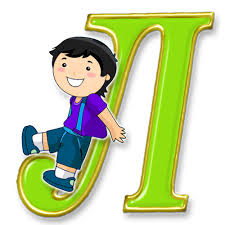 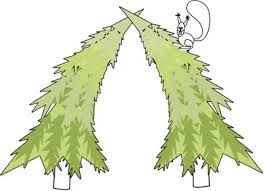 Письмо строчной буквы л.
[л]         

[л’]
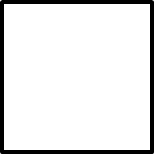 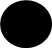 ёжик
                           лошадь
              лисица
                                 овца
                белка
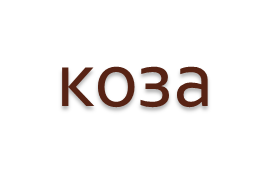 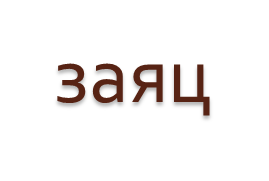 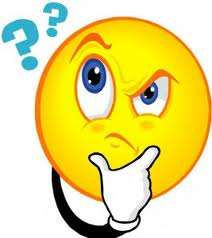 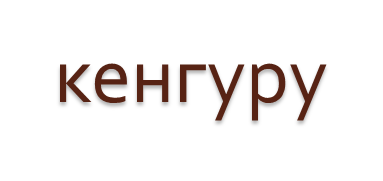 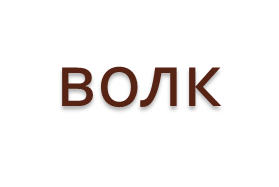 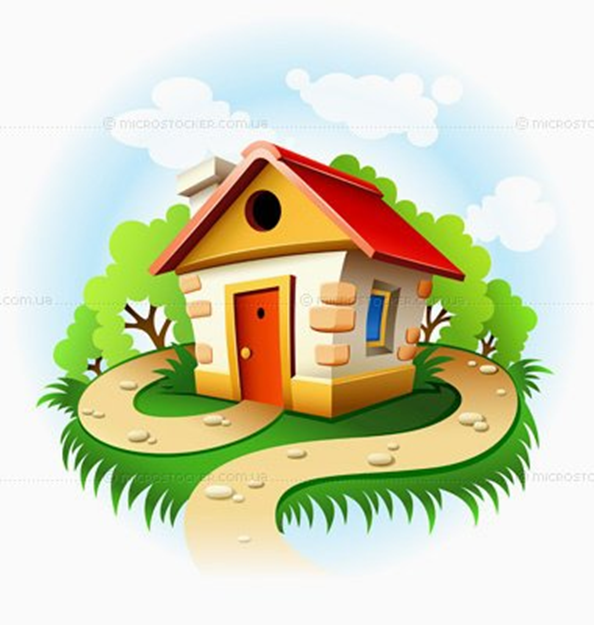 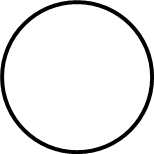 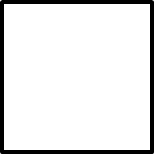 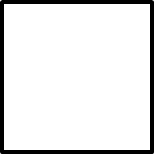 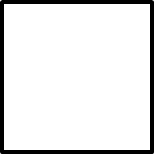 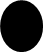 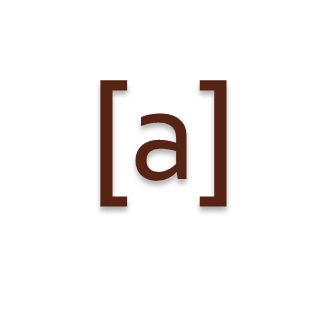 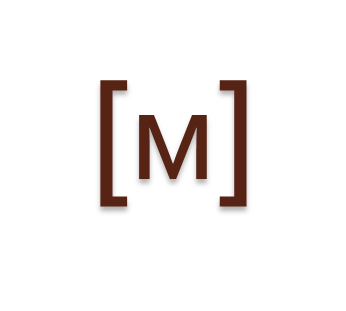 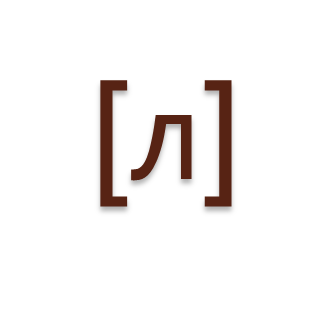 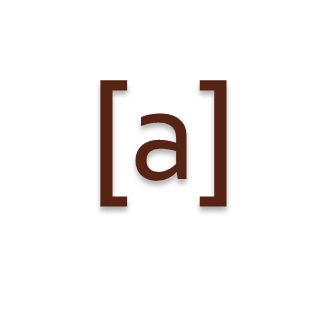